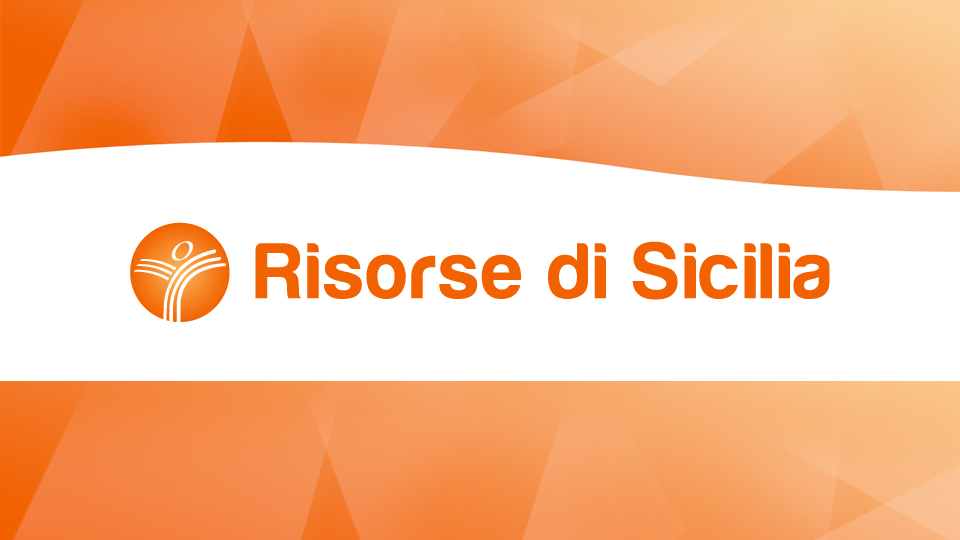 Orientiamo al futuro
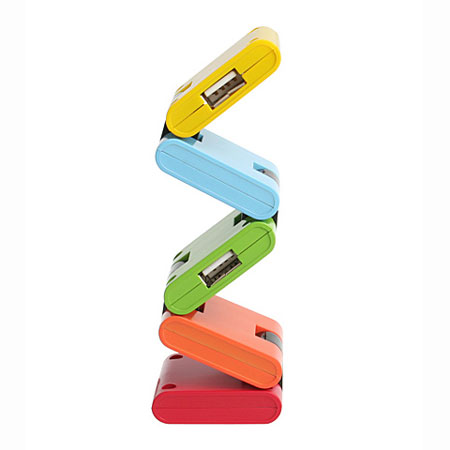 Risorse di Sicilia è il progetto ideato dall’Associazione Lavoratorio per favorire la transizione studio-lavoro dei giovani siciliani e sostenere concretamente le strutture scolastiche e universitarie nella realizzazione e nel miglioramento delle attività di orientamento e di placement
Risorse di Sicilia si costituisce come un HUB di collegamento diretto tra le aziende e le giovani risorse del territorio siciliano incentivando il dialogo rispetto alle opportunità professionali esistenti e future.
Le nostre keywords
Scuole
Virtual career day
Video clip
formazione
La carriera
Genitori
Se stessi
I mestieri
Competenze
La selezione
Reti
placement
Gli strumenti
Le professioni
Le opportunità
La realtà esterna
I percorsi
Le possibilità
lavoro
Le aziende
I valori
Obiettivi
Università
Gli ostacoli
I nostri mondi
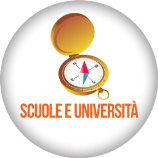 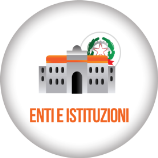 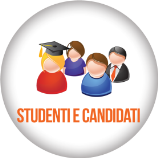 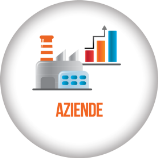 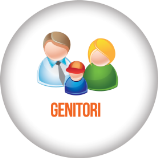 Le attività
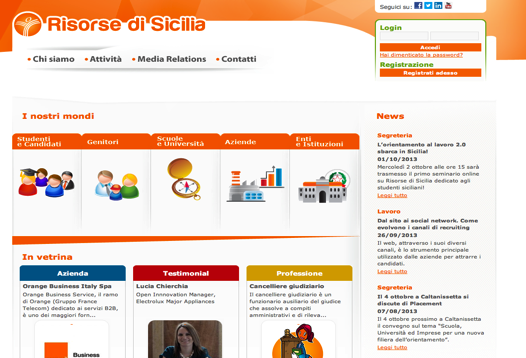 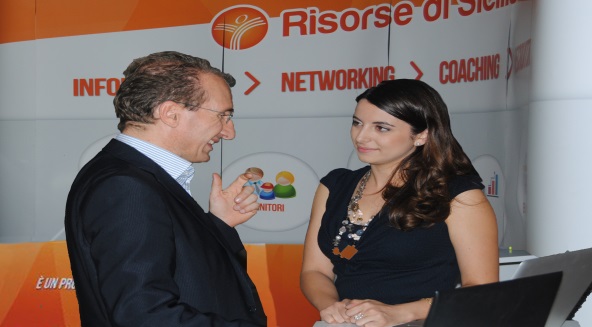 informazione
networking
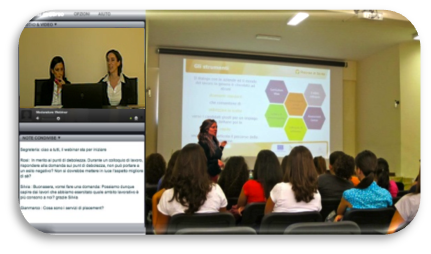 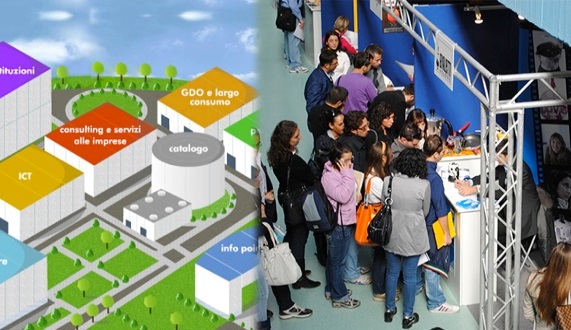 recruiting
coaching
Le iniziative
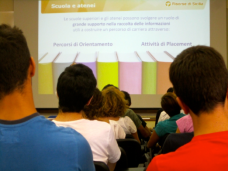 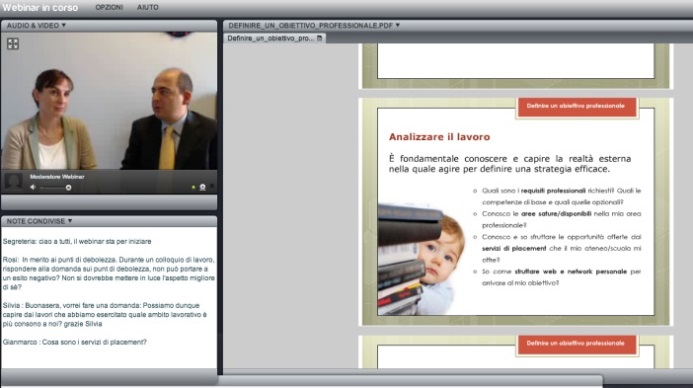 Webinars
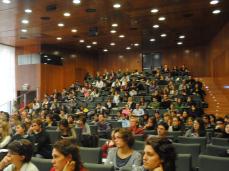 Coaching on site
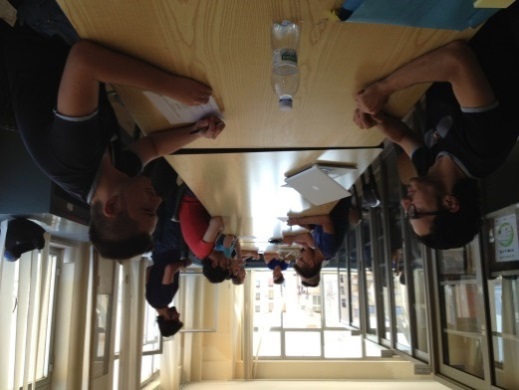 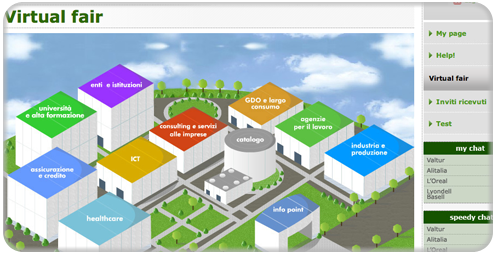 Virtual Career Day
Per saperne di più
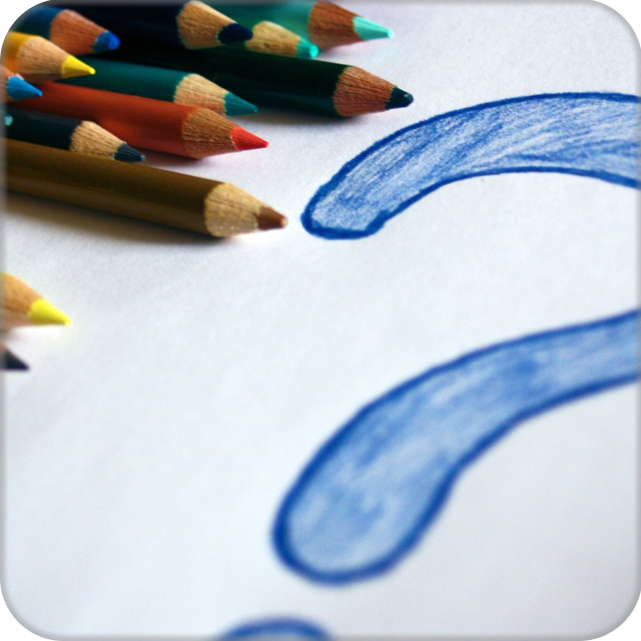 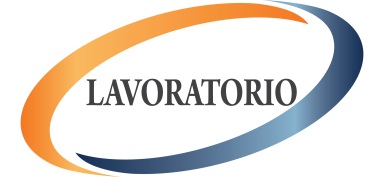 Via Notarbartolo, 2/g
90141 Palermo - Italy
Tel. +39 091 343254 
info@associazionelavoratorio.it

www.associazionelavoratorio.it
www.risorsedisicilia.it